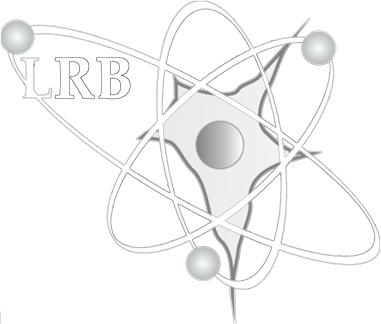 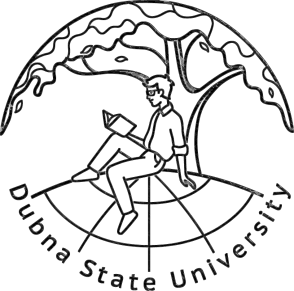 Dubna State University
Laboratory of Radiation Biology, JINR
Induction and repair of DNA double strand breaks in melanoma B16 cells in the presence of repair inhibitors under the action of X-rays in vitro
Kuzmina E.A., Boreyko A.V., Chausov V.N., Erhan S.E., Ilyina E.V., Kozhina R.A., Shamina D.D., Tiounchik S.I, Zadneprianetc. M.G.
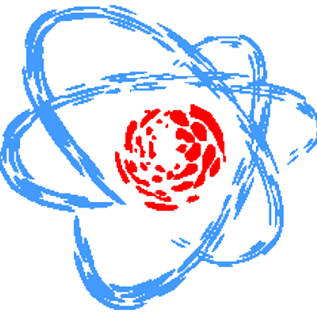 JINR Association of Young Scientists and Specialists Conference “Alushta-2022”
Relevance
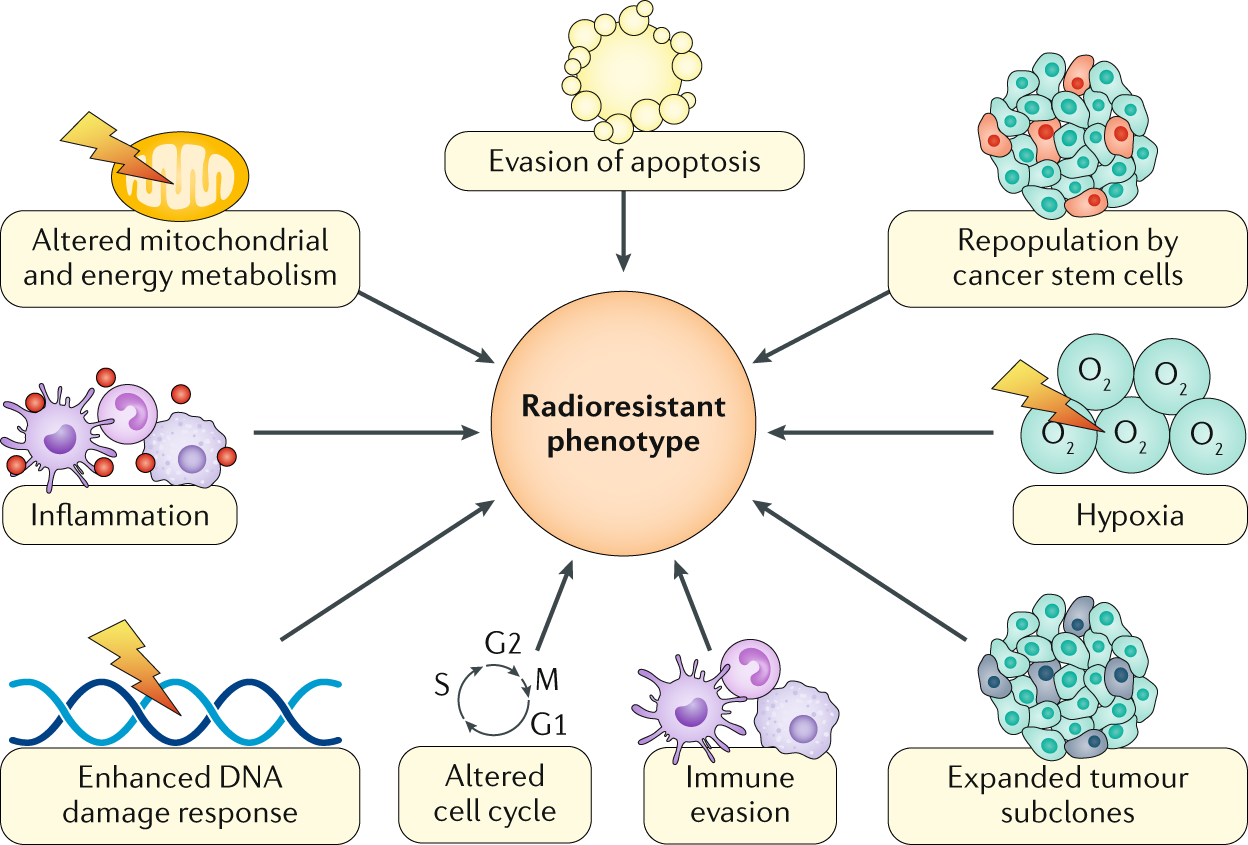 Repair inhibitors
1-β-D-arabinofuranosylcytosine (AraC)
SCR7 pyrazine
(SCR7)
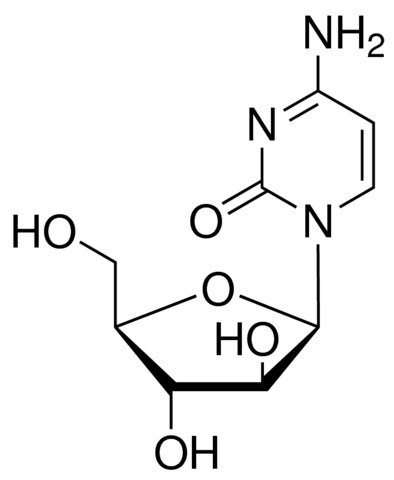 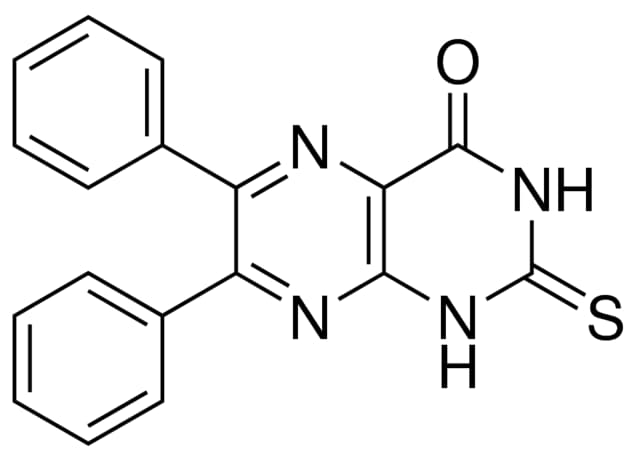 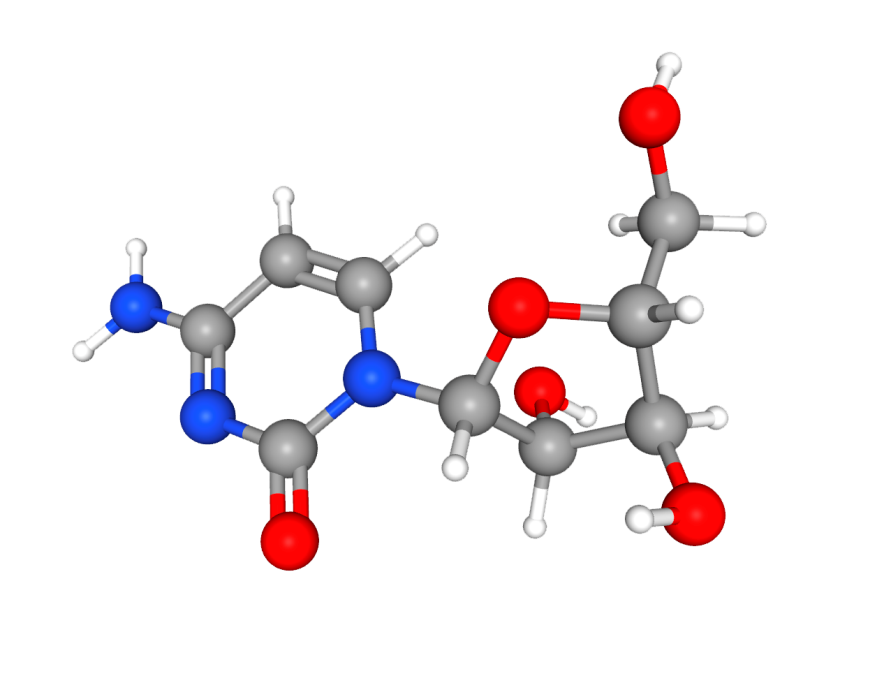 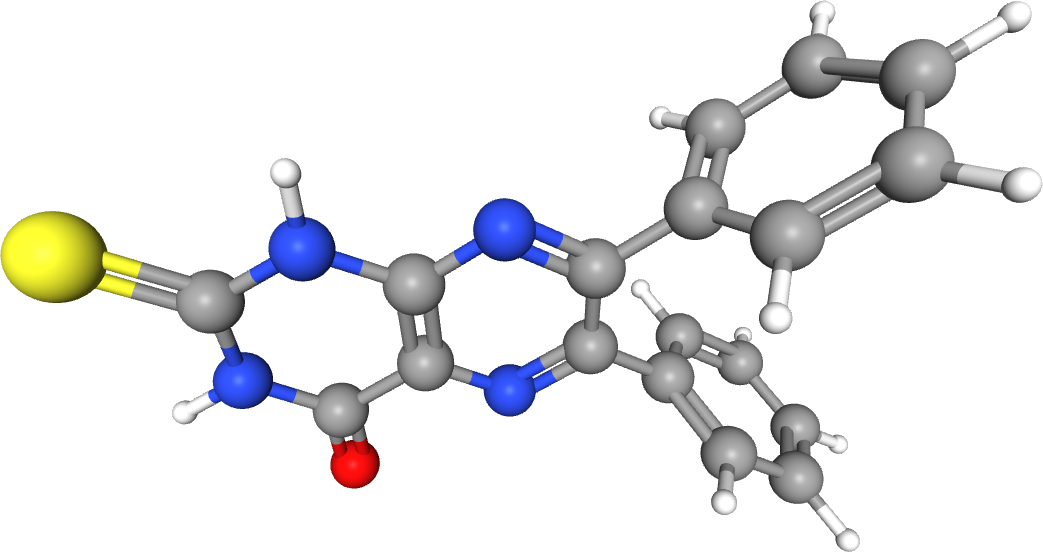 Goals
Study of the modifying effect of repair inhibitors AraC and SCR7 on the formation of DNA double-strand breaks (DSB) in melanoma B16 cells after irradiation with X-rays in vitro.

Studying the repair kinetics of DNA DSB in melanoma B16 cells  influence of radiomodifiers after irradiation with X-rays.

A comparative analysis of the yield and repair of DNA damage in the presence of repair inhibitors during irradiation with X-rays in melanoma B16 cells in vitro.
Objects of study
Melanoma cell culture: B16
Irradiation: X-rays 
Dose: 1-5 Gy
Dose rate: 1.6 Gy/min
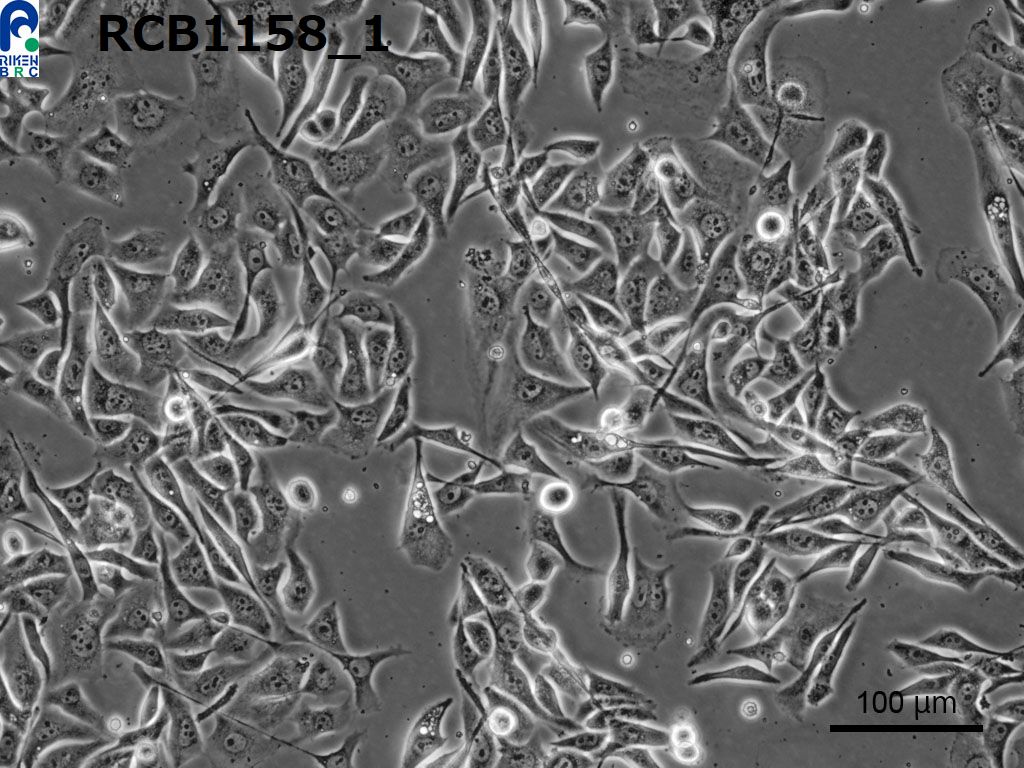 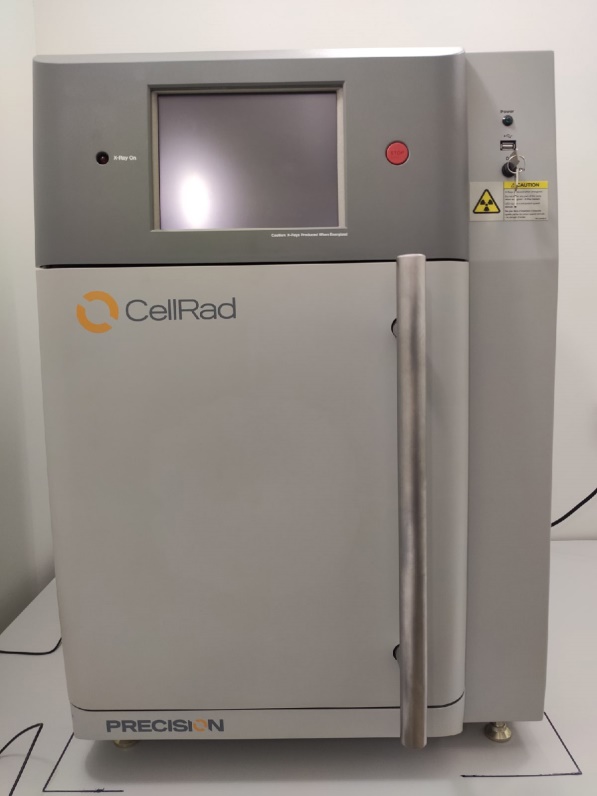 Compact Benchtop X-ray Irradiator “CellRad" 
Laboratory of Radiation Biology, JINR
The scheme of the experiment
Introduction of repair inhibitors 
Concentration of AraC and SCR7: 50 µM and 100 µM
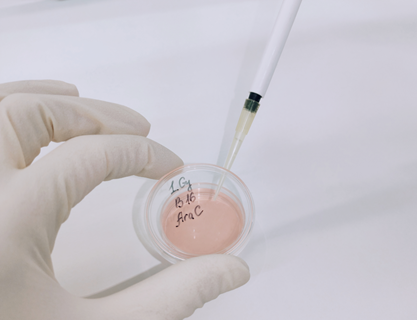 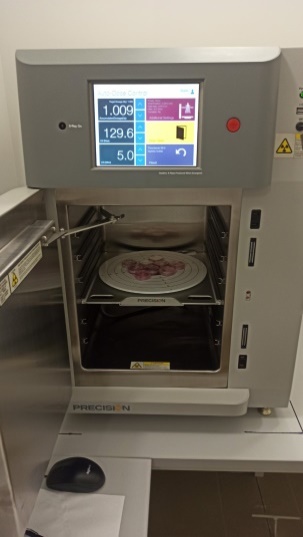 Preparation of cell suspension
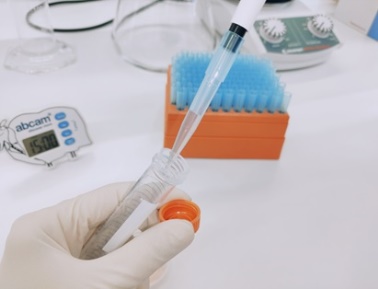 1 hour
Preparation of slides
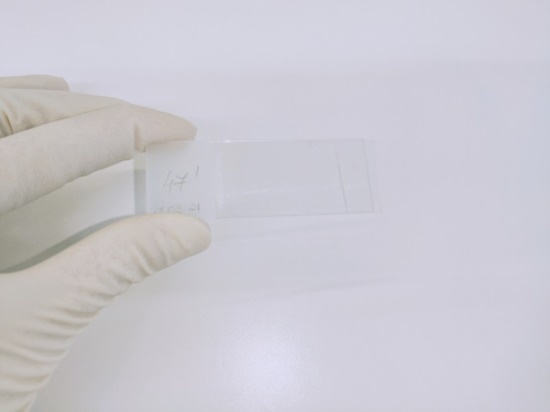 Irradiation
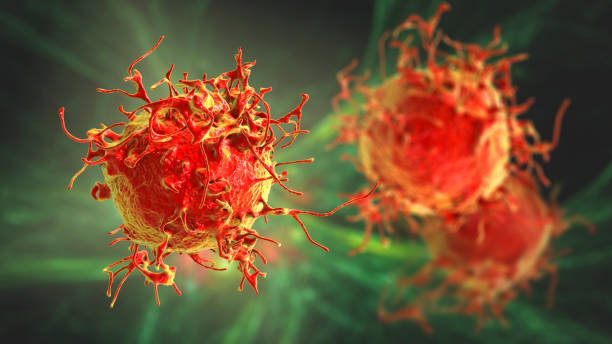 The study of the formation of
 DSB of DNA method of
 DNA comet assay
Comet assay
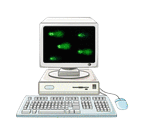 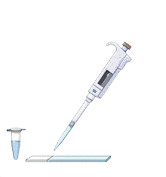 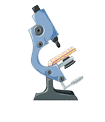 Staining and
 visualization
Cell suspension with
 low melting point agarose
Fixation
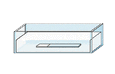 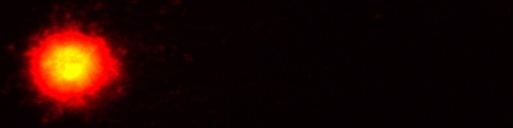 0 Gy
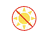 Neutralization
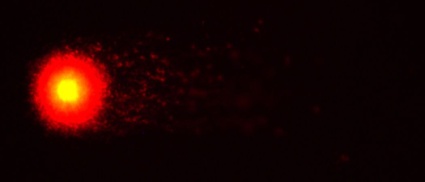 1 Gy
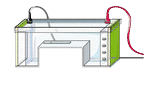 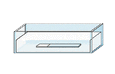 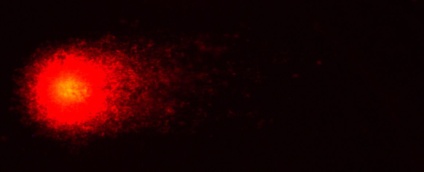 3 Gy
Lysis of the cell’s wall
Washing slides and electrophoresis
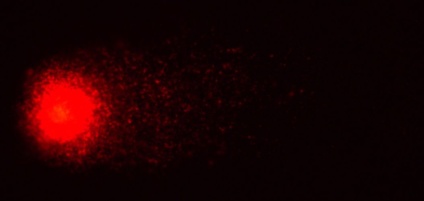 5 Gy
The induction of DNA DSB under the action of repair inhibitors in melanoma B16 cells after irradiation with X-rays
The kinetics of DNA DSB repair in melanoma B16 cells under the action of AraC and SCR7 after irradiation with X-rays
Conclusion
It was found that under the combined action of AraC/SCR7, the maximum amount of DNA DSB is formed, exceeding the amount of DNA DSB in the control level by 1.6 times, and 1.15 times under the influence of AraC.

It was shown that the repair kinetics is complex. In contrast with the control, the DNA DSB yield increases up to 6 hours post-irradiation, and then decreases.

Moreover, under the influence of the combined action of radiomodifiers the number of unrepaired lesions exceeds the control level by 10.3 times and by 1.76 times under the action of AraC alone.
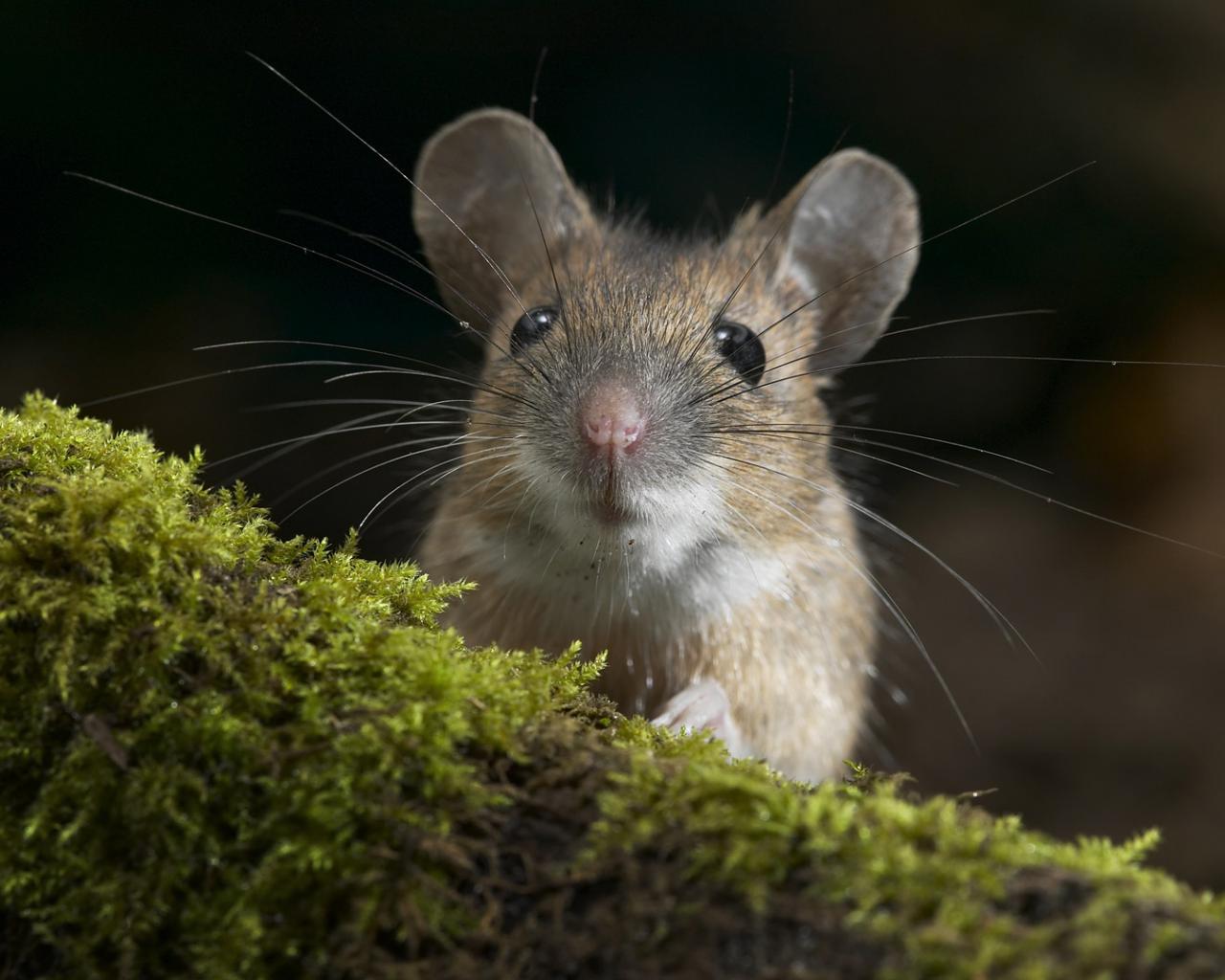 Thanks for the attention!